PRISE EN CHARGE DES PERSONNES ATTEINTES DE SEP, NMO ET AUTRES PATHOLOGIES DEMYELINISANTES
Symptômes
Syndrome viral respiratoire haut ou bas
et/ou
Toux
OUI
NON
et/ou
Fièvre
et/ou
Céphalée
et/ou
Asthénie
et/ou
Mesures  barrières
Confinement strict
Confinement relatif des contacts /aidants 
Poursuite des traitements de fond
Poursuite de la rééducation indispensable avec port de masque pour le soignant
Limiter les déplacements aux seuls déplacements essentiels
Prendre uniquement les moyens de transport individuels
Privilégier le télétravail
Diarrhée
et/ou
Perte du gout et de l’odorat
Difficulté respiratoire
OU
Difficulté alimentaire
OU 
Somnolence
OU
Trouble de conscience
Signes sans difficultés respiratoires 
ni aggravation  de l’état général
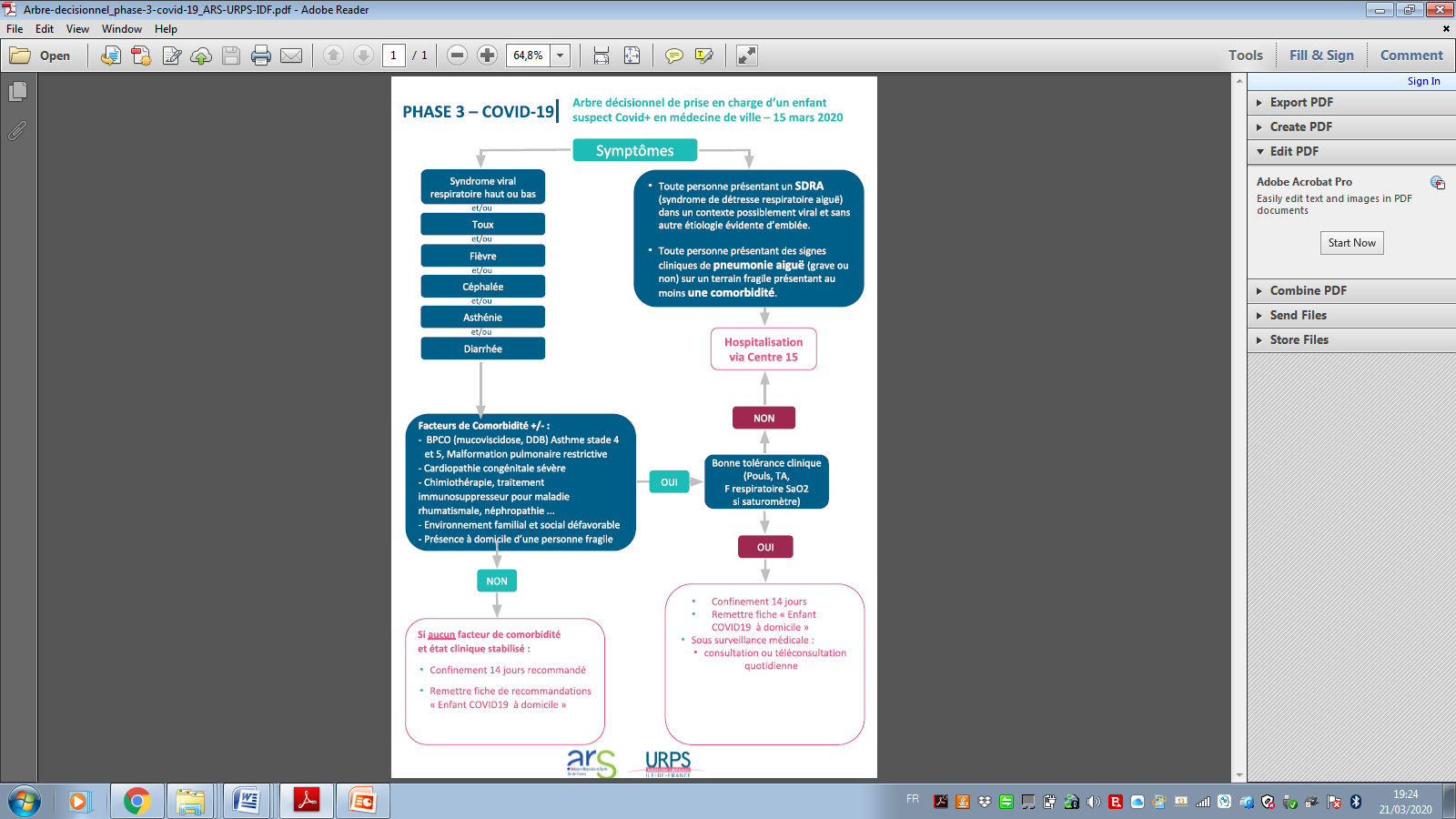 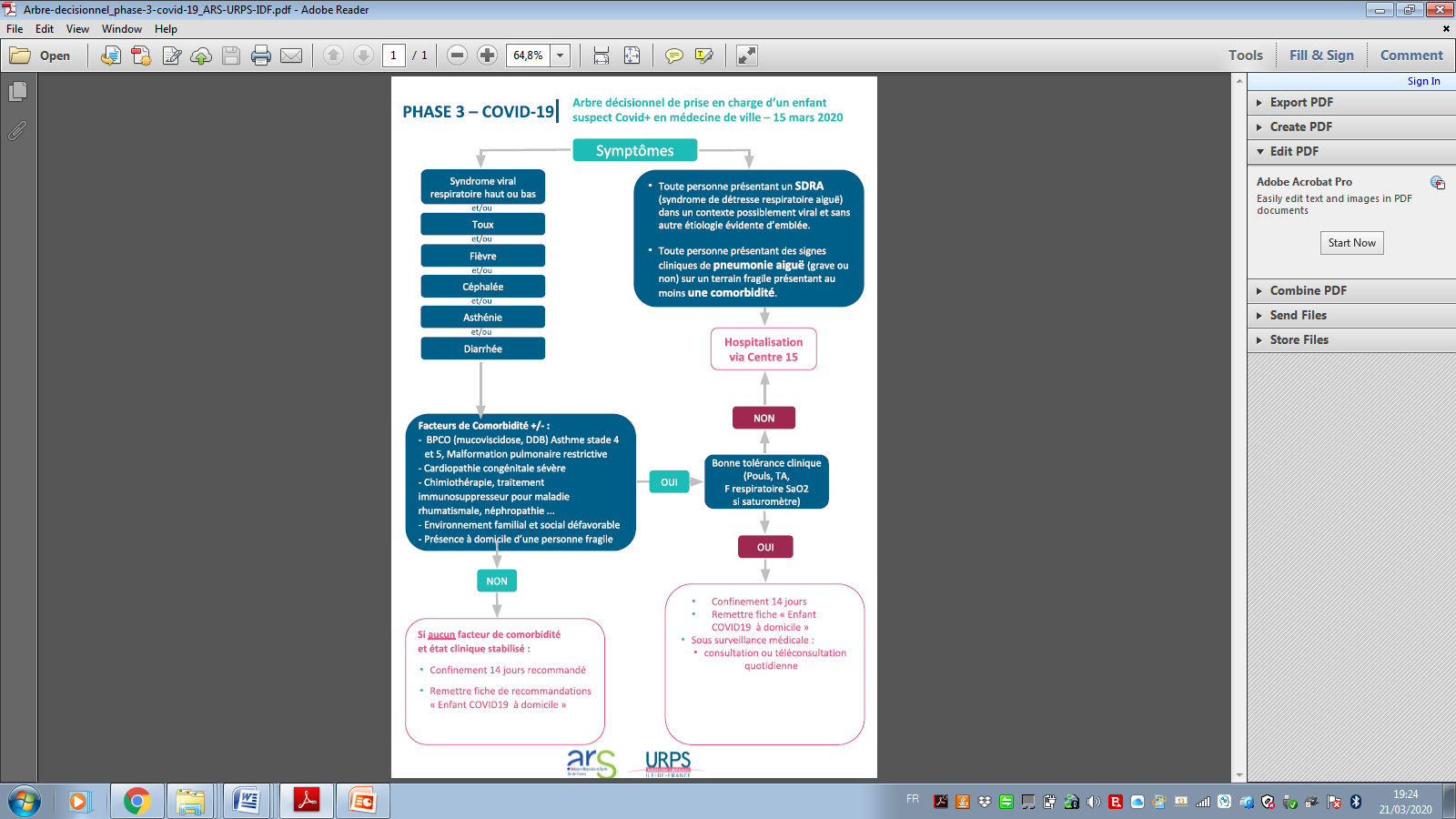 Contact téléphonique ou mail 
 au médecin traitant /spécialiste
Contact téléphonique 
CENTRE SPECIALISE
Ou CENTRE 15 (URGENT)
Confinement 14 jours
 Arrêt ou poursuite du traitement de fond en fonction du traitement et après avis du spécialiste référent
- Eviter les anti-inflammatoires non stéroidiens (AINS)
Aggravation
Hospitalisation